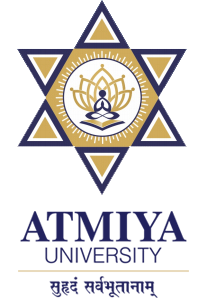 Pass References to Methods
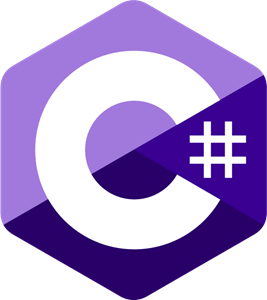 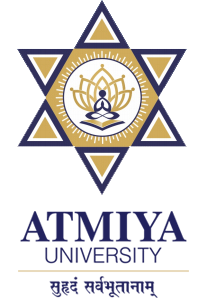 Pass References to Methods
Up to this point, the examples have been using value types, such as int or double, as parameters to methods. However, it is both correct and common to use a reference type as a parameter. Doing so allows an object to be passed to a method.
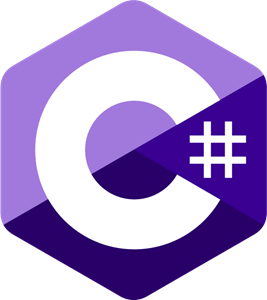 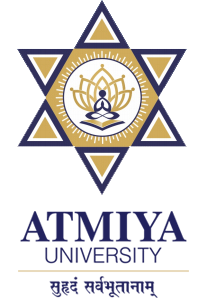 How Arguments Are Passed
In certain cases, the effects of passing a reference type will be different than those experienced when passing a value type.
The first way is call-by-value. This method copies the value of an argument into the formal parameter of the subroutine. Therefore, changes made to the parameter of the subroutine have no effect on the argument used in the call.
The second way an argument can be passed is call-by-reference. In this method, a reference to an argument (not the value of the argument) is passed to the parameter. Inside the subroutine, this reference is used to access the actual argument specified in the call. This means that changes made to the parameter will affect the argument used to call the subroutine.
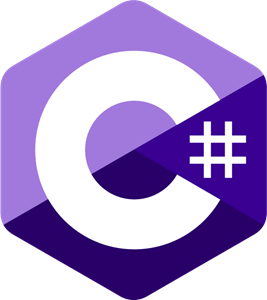 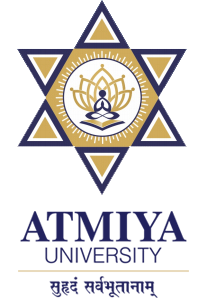 How Arguments Are Passed
By default, C# uses call-by-value, which means that a copy of the argument is made and given to the receiving parameter. Thus, when you pass a value type, such as int or double, what occurs to the parameter that receives the argument has no effect outside the method.
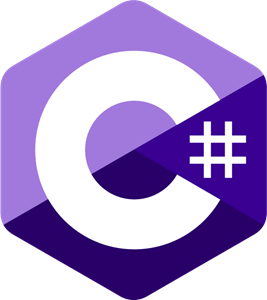 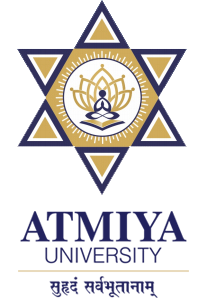 Thank You
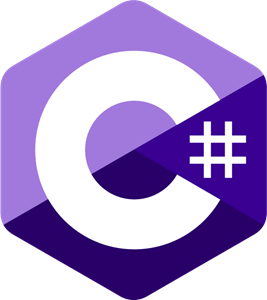